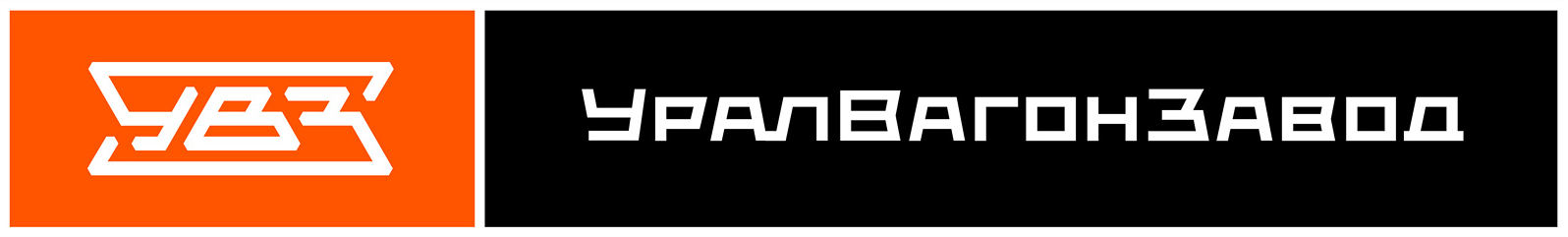 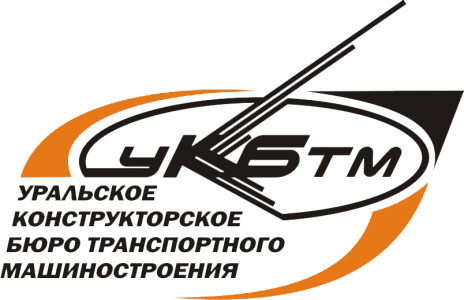 Об опыте внедрения ПО SIEMENS TC & NX  и проблемах по импортозамещению
Баранов Илья Игоревич
Директор по IT ОАО «УКБТМ»
2
Об опыте внедрения ПО SIEMENS TC & NX  и проблемах по импортозамещению
1987 год – переход на хозрасчет, организация НИЛ по трудоемкости в количестве 7 человек.
1990 год – расформирование НИЛ.
1990 год – 16 персональных компьютеров.
1991 год – 26 компьютеров.
1992 год – 28 компьютеров.
3
Об опыте внедрения ПО SIEMENS TC & NX  и проблемах по импортозамещению
1996 год – 50% конструкторов освоили Автокад, установлено 218 компьютеров.
1996 год – приобретение широкоформатных струйных плоттеров.
1997 год – 100% освоение конструкторами Автокада, 243 компьютера.
1997 год – организация централизованной печати.
4
Об опыте внедрения ПО SIEMENS TC & NX  и проблемах по импортозамещению
1998 год – появление SolidWorks 
и Pentium II. 
Первое знакомство с “Unigraphics”.  
Общее количество компьютеров – 255.
5
Об опыте внедрения ПО SIEMENS TC & NX  и проблемах по импортозамещению
2000 год 
 начало разработки планов по техперевооружению ОП
начало разработки корпоративной сети предприятия
начало разработки принципов, методов и правил совместной работы различных подразделений предприятия
модернизация 2А627, закончили в конце 2001г.
6
Об опыте внедрения ПО SIEMENS TC & NX  и проблемах по импортозамещению
2001 год 
начало ввода сети в эксплуатацию
модернизация 2А622
100% оснащение конструкторов Pentium'ами не ниже P II 
общее количество – 440 компьютеров
7
Об опыте внедрения ПО SIEMENS TC & NX  и проблемах по импортозамещению
2002 год 
первый импортный твердосплавный инструмент.
первая программа для ЧПУ, созданная с помощью CAM
первый импортный станок
100% охват сетью КБ.
создание сетевого архива предприятия.
начало работ по сканированию подлинников, отсутствующих в электронном виде.
начало работ по функциональному анализу деятельности предприятия.
8
Об опыте внедрения ПО SIEMENS TC & NX  и проблемах по импортозамещению
2003 год 
модернизация, ОЦ-3В, ОЦ-4В стойка Маяк-500.
2 токарных, 3 фрезерных станка «Morgan».
создание бюро наладки для станков с ЧПУ, начало освоения программных комплексов для создания программ с ЧПУ.
100% замена оборудования в заготовительном отделении.
создание сети механического участка на 6 станков.
ПДБ начало 100% обеспечивать механический участок оригинальной заготовкой.
подготовка к приватизации, инвентаризация всех кладовых.
начало работ по информационной системе ОП.
изменение маршрута согласования задания.
первый интерактивный каталог в 3D, знакомство с TGB
9
Об опыте внедрения ПО SIEMENS TC & NX  и проблемах по импортозамещению
2004 год
полный охват сетью подразделений УКБТМ, кроме кладовых и загот. участка.
создание автоматизированного учета выполнения заданий.
электроэрозионные станки 2 шт.
2 токарно-фрезерных станка «Akuma».
начало работ по внедрению PDM.
первый проект миниэксковатор в «SWR-PDM»
10
Об опыте внедрения ПО SIEMENS TC & NX  и проблемах по импортозамещению
2005 год 
миниэксковатор в металле
трубогиб с ЧПУ.
11
Об опыте внедрения ПО SIEMENS TC & NX  и проблемах по импортозамещению
2006 год 
переход к промышленной эксплуатации «SWR-PDM»
3 фрезерных «Akuma».
12
Об опыте внедрения ПО SIEMENS TC & NX  и проблемах по импортозамещению
2007
 внедрение нового оборудования в ОП
 поиск способов интенсификации производства в новых условиях 
изучение подходов к мотивации персонала занятого интеллектуальным трудом
13
Об опыте внедрения ПО SIEMENS TC & NX  и проблемах по импортозамещению
2008 
разработка подходов к оценке полезности оборудования в составе технологической цепи и методов оценки вариантов замены оборудования при проведении техперевооружения 
автоматизация учёта ОРД
14
Об опыте внедрения ПО SIEMENS TC & NX  и проблемах по импортозамещению
2009
разработка концепции техперевооружения
 переход на платформу «Союз-PLM».
15
Об опыте внедрения ПО SIEMENS TC & NX  и проблемах по импортозамещению
2010
электроэрозионные станки 2 шт.
2011
 книга КБ, 
книга номеров
 согласование КД 
экспертиза 17, 18
2012
подготовка к приёму ПР2628МФ4ПС
16
Об опыте внедрения ПО SIEMENS TC & NX  и проблемах по импортозамещению
2013
назначен директор по IT 
начаты работы по подготовке к внедрению «Siemens NX-TC»
2014 
запуск ПР2628МФ4ПС 
начало работы
обучение группы внедрения «Siemens NX-TC»
17
Об опыте внедрения ПО SIEMENS TC & NX  и проблемах по импортозамещению
2015
ПР2628МФ4ПС начало устойчивой работы
начато обучение персонала «Siemens NX-TC»
реинжениринг МПП в «Siemens NX-TC»
отработка взаимодействия с УВЗ
эскизный проект и отработка процедур WF
18
Спасибо за внимание!
19